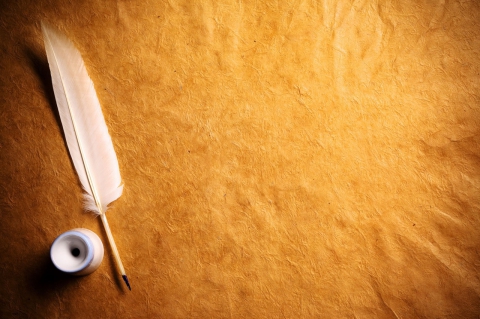 Тема уроку: Драматургія 20-30рр XX століття. Розвиток національного театру “Березіль”. Лесь Курбас.Микола Куліш.Життєвий і творчий шлях. “Мина Мазайло” – сатирична комедія.Особливості сюжету.
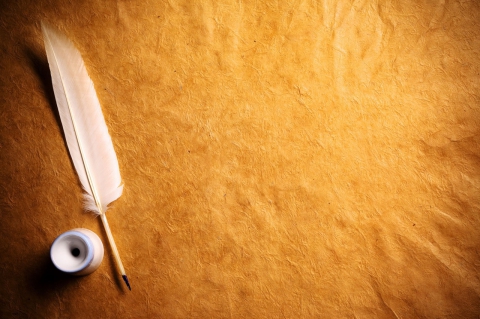 Український театр ховає в собі ті величезні сили й можливості, які з природи речі висуває новий клас і з новими перспективами нація.Треба тільки скасувати шлагбауми обивательської інертності і дати йому дорогу.                                     Лесь Курбас
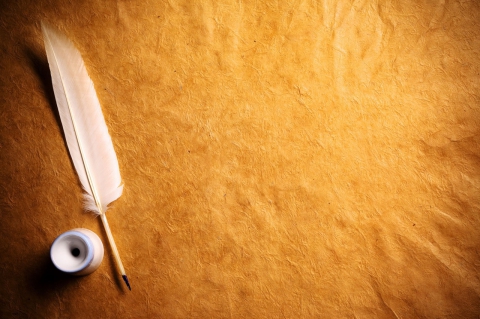 Національний театр 20 – 30 років XX століття
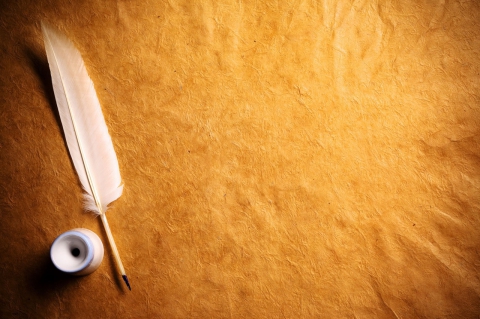 На початку 20 рр XX  століття 
діяло 74 професійні театри, 
численні самодіяльні театри на 
периферії та пересувні 
робітничо-селянські театри, що 
спеціалізувалися на агітках, 
прославляючи провідну роль 
пролетаріату.
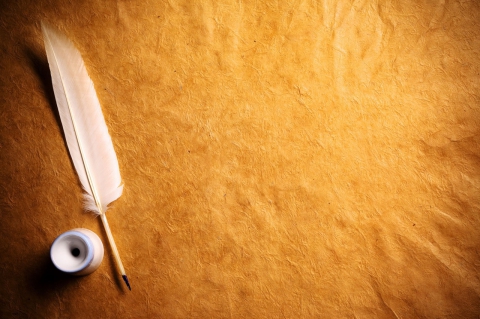 У Києві у 1918 функціонували:
Державний драматичний театр, очолюваний Олександром Загаровим;
Державний народний театр під керівництвом Панаса Саксаганського;
“Молодий театр” Леся Курбаса.
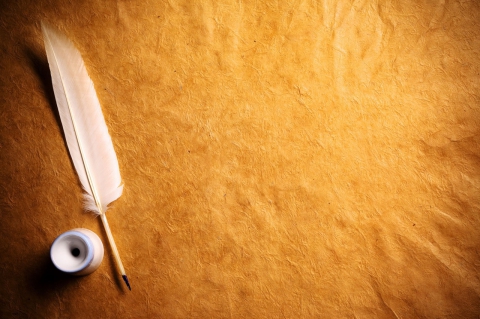 Державний драматичний театр, очолюваний Олександром Загаровим
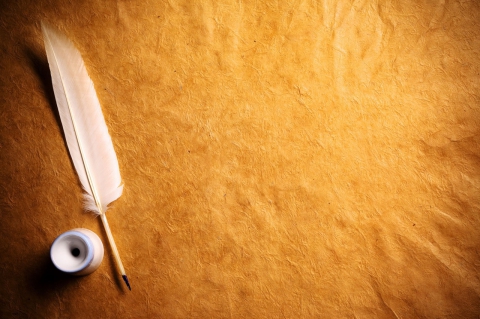 Керівник Київського державного народноготеатру – Панас Саксаганський
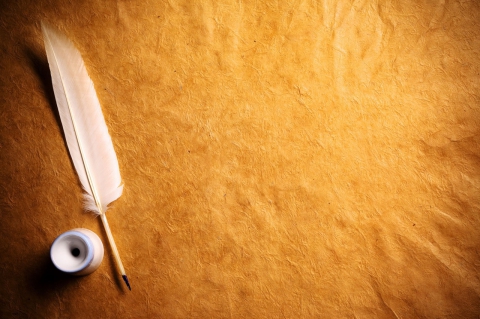 Лесь Курбас
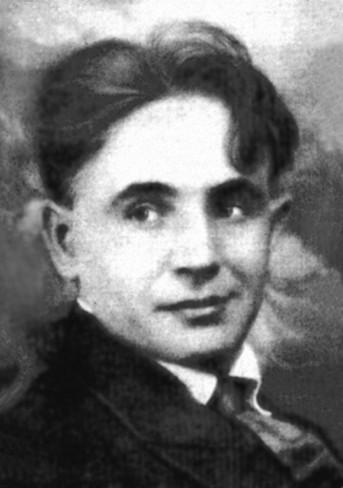 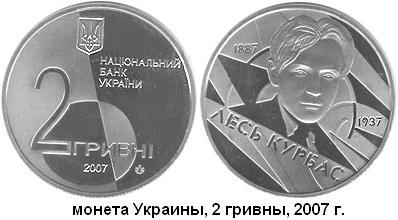 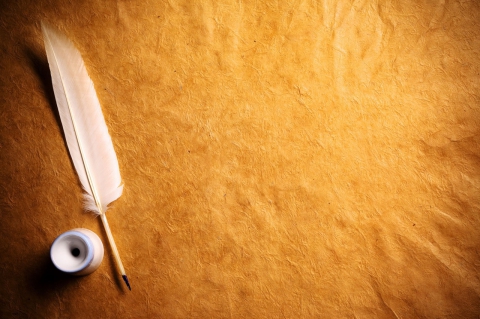 “Молодий театр” Леся Курбаса
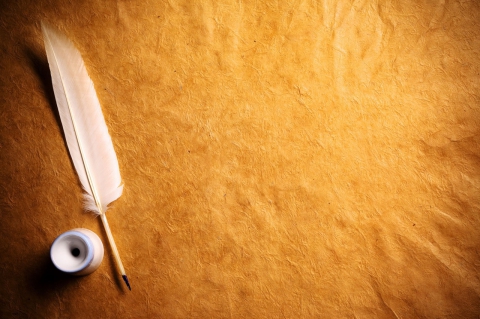 У 1919 – 20 рр. у Галичині й на Буковині діяли 
“Новий Львівський театр”;
Чернівецький театр;
Державний театр ЗУНР.
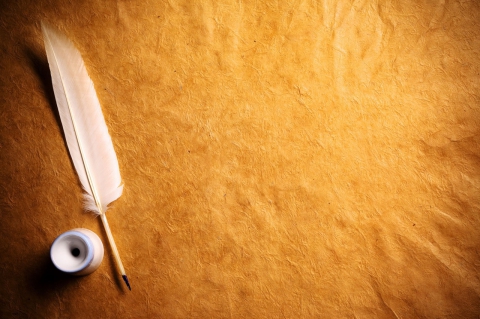 “Новий Львівський театр”;
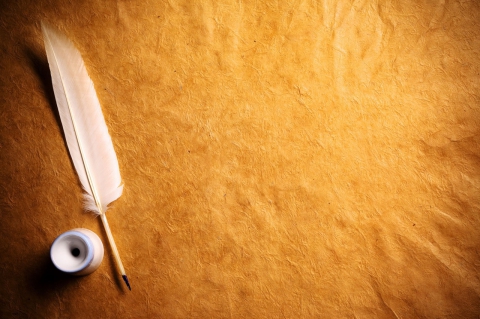 Чернівецький театр
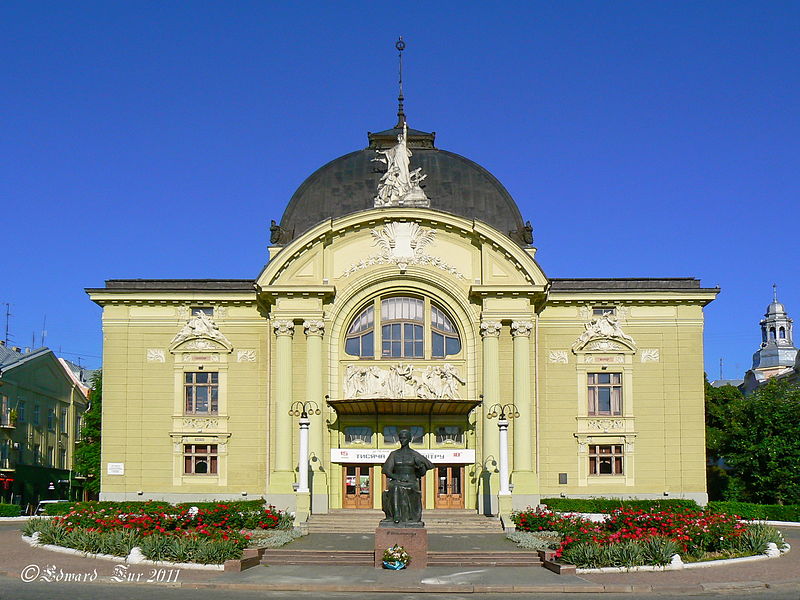 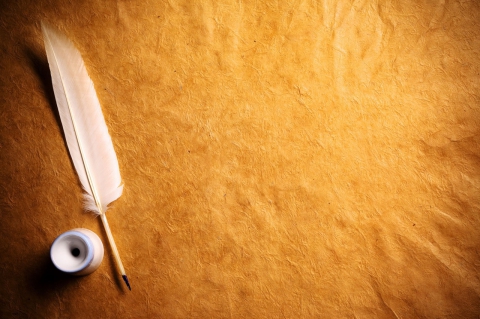 Державний театр ЗУНР
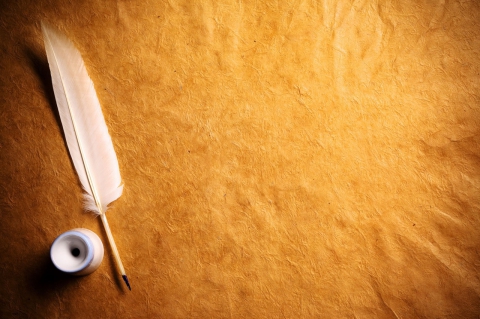 У 1919 організувався Державний театр 
ім. Тараса Шевченка в Катеринославі.
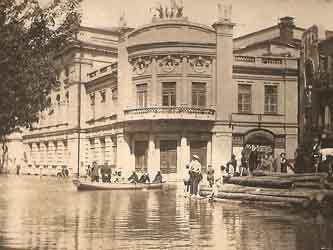 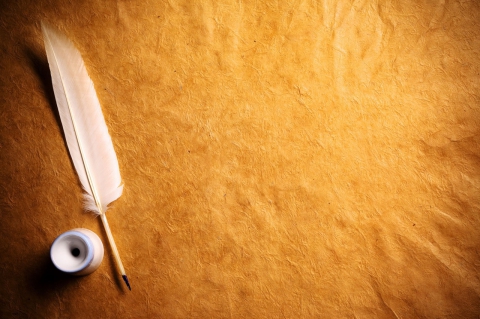 У 1920 р. театром ім. Івана Франка у Вінниці керував Гнат Юра.
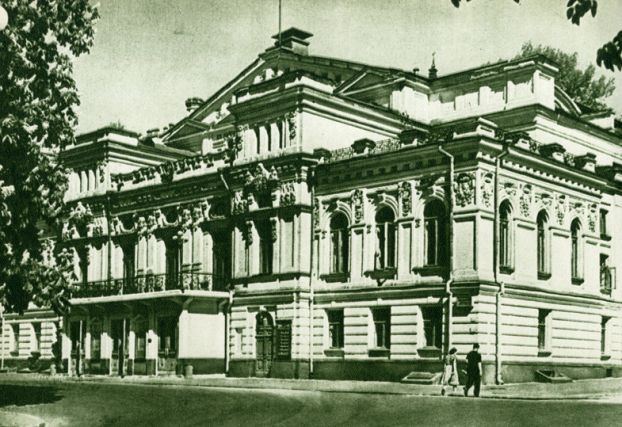 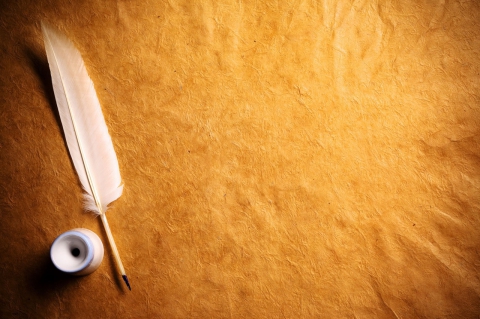 У 1922 керований Лесем Курбасом Київський драматичний театр перейменовано на “Березіль”.
У 1926 його переведено до Харкова, тодішньої столиці України. Народившись і розквітнувши на хвилі національного відродження, театр узяв собі назву «Березіль» - тобто березень, перший місяць весни, ставши за «справжню весну українського театру».
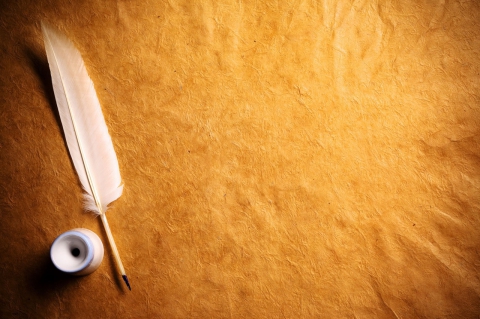 «Березіль”
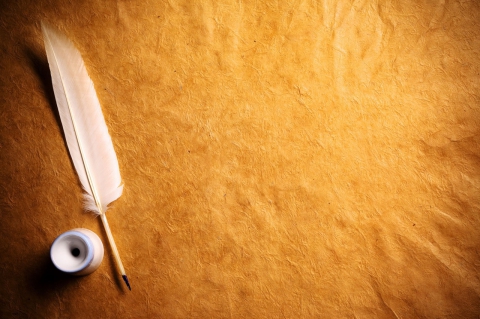 “Березіль” власне був і театром, і 
мистецькою лабораторією, закладом, 
що проводив значну культурно-
громадську роботу,  організувавши 
творчі майстерні на периферії
(Бориспіль, Біла Церква) та в Києві, де 
проводилась підготовка режисерів, 
акторів, драматургів, критиків,
працівників театру.
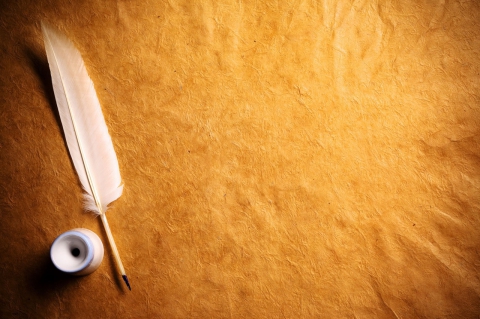 1. Лесь Курбас – непересічна особистість.2. Лесь Курбас і “березільці”.3. Лесь Курбас – “провідник” українського націоналізму.
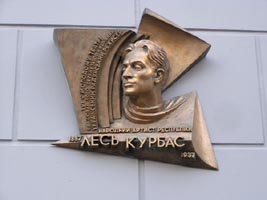 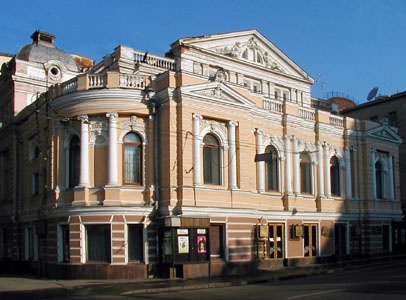 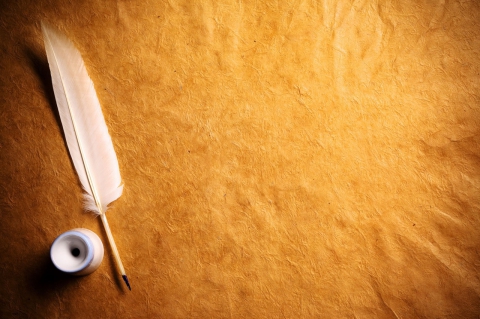 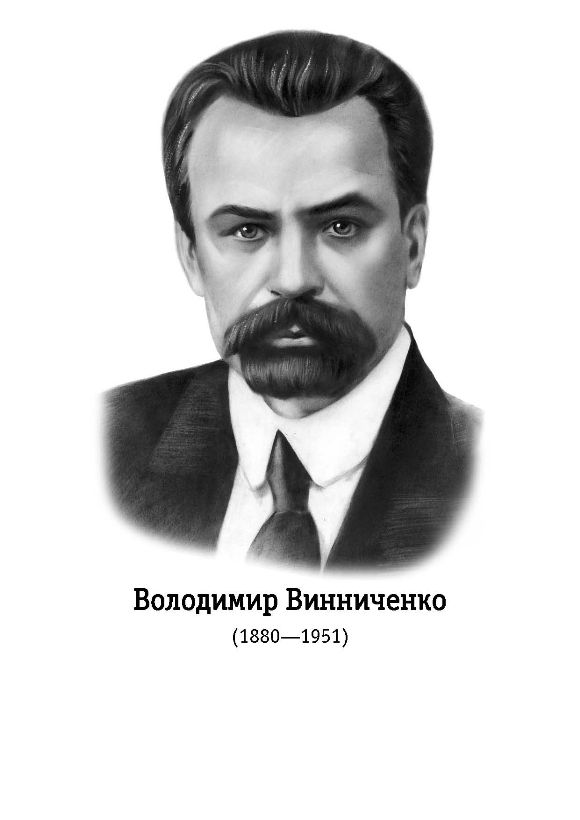 1910-20рр
П’єси
 “Брехня”, 
“Чорна Пантера і 
Білий Ведмідь”, 
“Гріх”, 
“Між двох сил”.
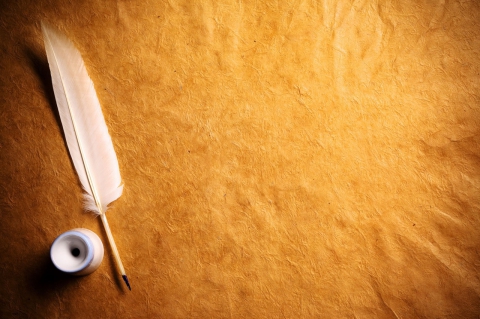 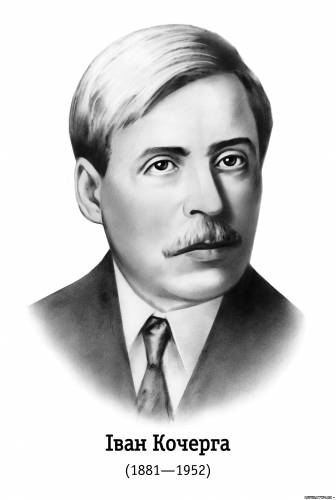 П’єси 
“Фея гіркого мигдалю”,
“Алмазне жорно”,
“Свіччине весілля”,
“Марко в пеклі”.
“Майстри часу”.
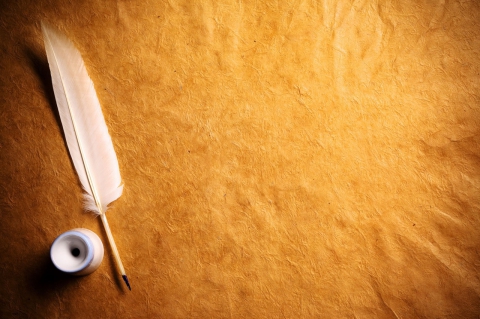 Найталановитіший драматург XX століття
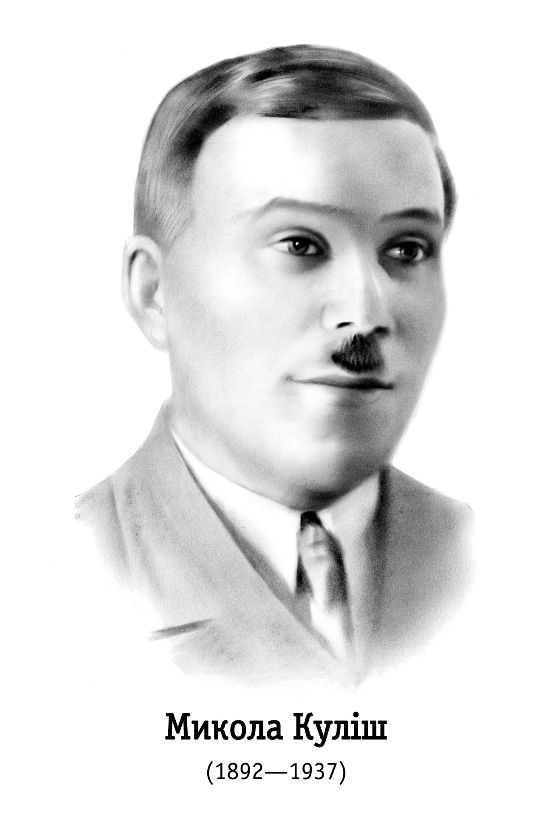 Темою Кулішевої творчості 
було ставання 
людини.Куліш поніс її 
чесно.Він поставив її 
глибоко…Єдино значущий 
був Куліш без політики.
І тому радянський режим 
його знищив.
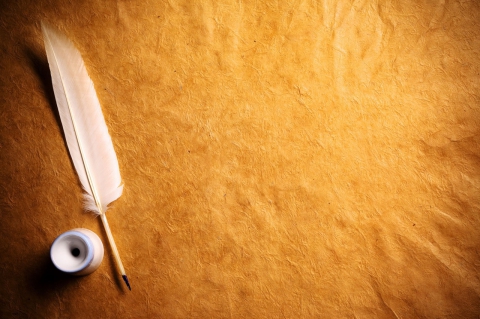 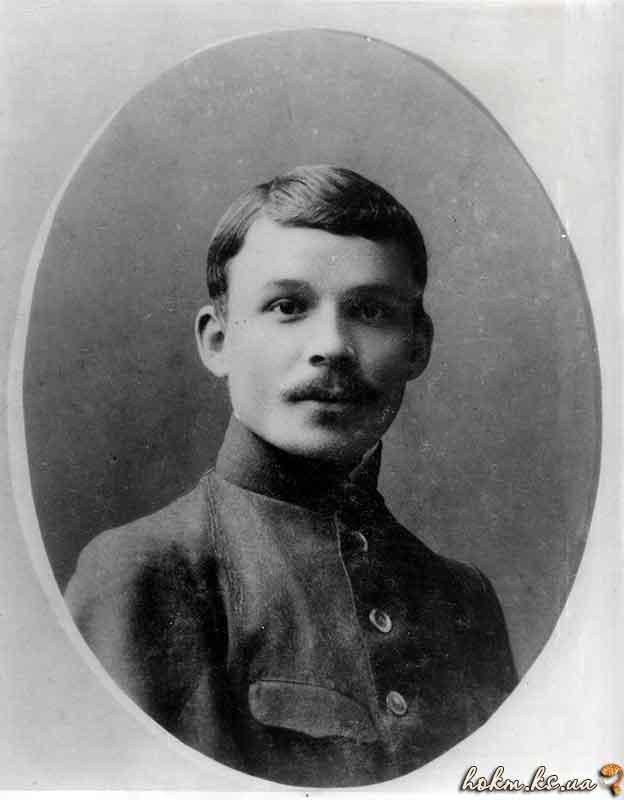 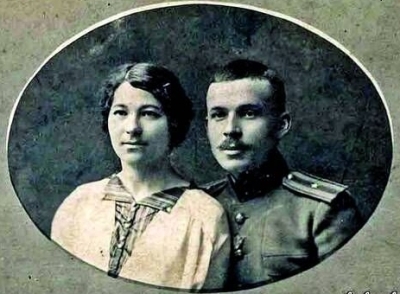 Антоніна та Микола Куліш
Микола Куліш
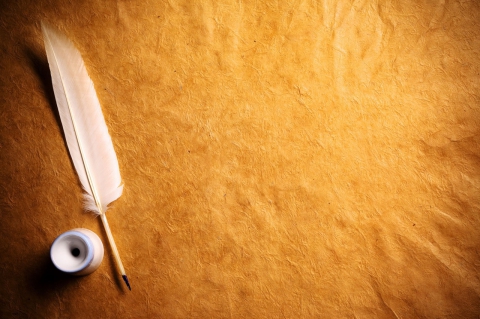 Аналітичне завданняПрочитайте й прокоментуйте вислови:
Час показав,що шедеврами світового значення є дві вершинні драми Куліша – “Народний Малахій” та “Патетична соната”.
                                                                        Лесь Танюк
Художньо довершені, гостроконфліктні твори Миколи Куліша здобули визнання їх автору не тільки в Україні, а й далеко за її межами. Вони перекладались російською, німецькою,англійською мовами, йшли на сценах багатьох міст Європи.
                                                                             Т.Хом’як
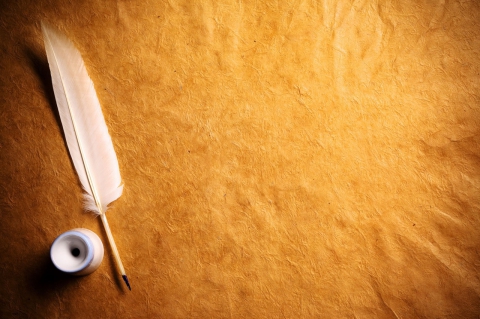 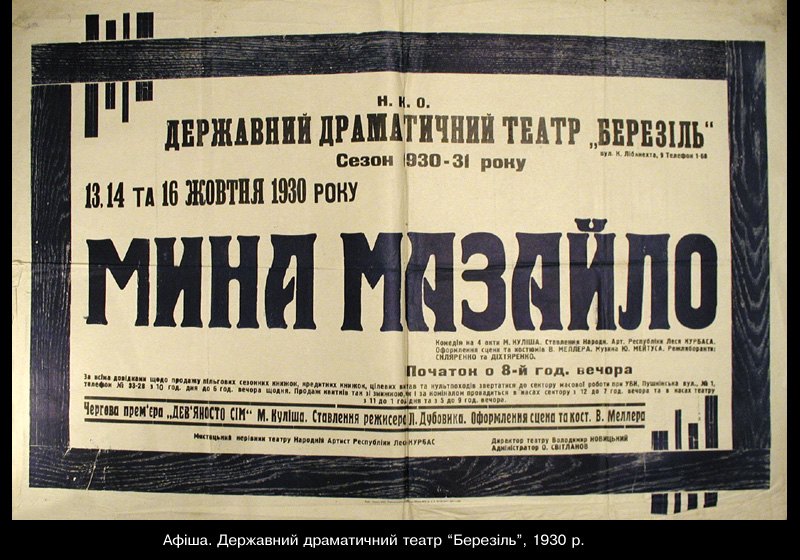 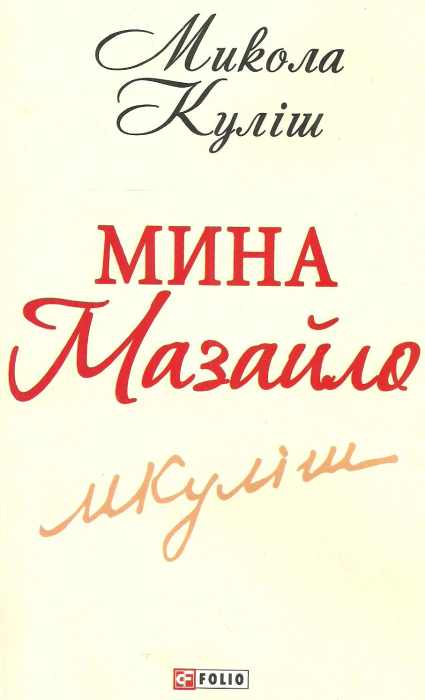 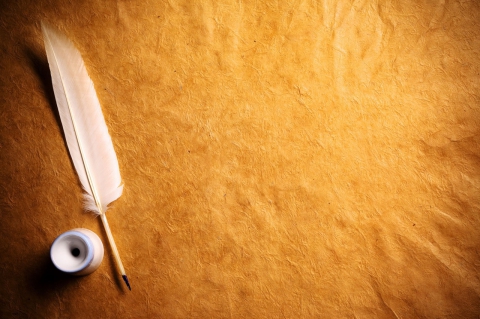 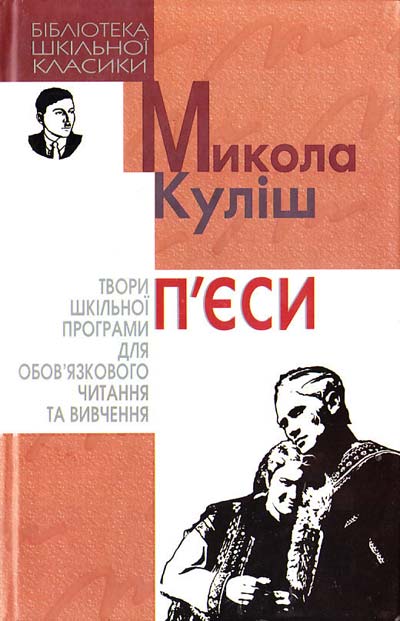 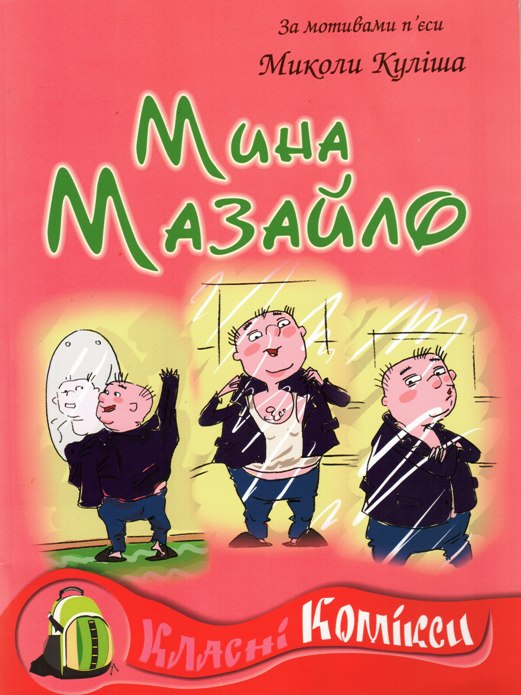 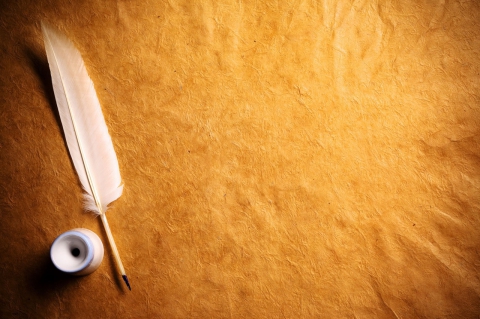 “Мина Мазайло” – сатирична комедія – жанр 
драматичного твору, для якого характерні гостре, 
дошкульне висміювання негативних явищ, 
поведінки, вчинків.
Засоби сатири:
Іронія - суперечність між дослівним значенням повідомлення і справжнім наміром автора
Сарказм – презирливе глузування, спрямоване на гнівне викриття, знищення потворних явищ.
Гротеск – зображення людини або явища в карикатурному вигляді.